Enhancing ICPSR metadata with DDI-Lifecycle
Sanda Ionescu
 Metadata Specialist, ICPSR
Testing DDI-Lifecycle at ICPSR
ICPSR metadata - fully aligned with the DDI standard:
 Study-level records 
Compatible with both DDI-C (2.5) and DDI-L (3.1) 
Included in the main search (ICPSR home page)
Available for download in both formats
 Variable descriptions in DDI 2.5 
Drive the cross-studies variables search, as well as the online comparison view and interactive codebooks 
Also included in our PDF documentation
 DDI-L not yet used at ICPSR for data-level documentation.
2
Testing DDI-Lifecycle at ICPSR
DDI-Lifecycle offers enhancements increasing
the functionality of data-level documentation, especially for longitudinal or time-series studies
 New features supporting discoverability, comparability, and data harmonization across study waves and series of studies
 Study grouping
 Variable cascades 
 Linking to concept schemes
 Reuse of information
3
Testing DDI-Lifecycle at ICPSR
January 2018: small-scale pilot project to mark-up part of a time-series study using DDI 3.2
 Project goals:
 Assess feasibility in terms of required resources
 Staff time and skills
 Software availability and performance
 Define and refine workflow
 Evaluate benefits of value-added documentation in terms of enhanced services to users
4
Testing DDI-Lifecycle at ICPSR
Selected data: National Crime Victimization Survey (NCVS) series
 Time-series study
 Survey based
 Popular, high-usage study 
 15,000 – 25,000 downloads per individual wave in the last three years
 Data are publicly available 
 Already well documented in DDI 2.5
 Detailed and complete variable descriptions
 Highly regular data format across waves
 Allowed for “shortcuts” in generating new markup
5
Testing DDI-Lifecycle at ICPSR
National Crime Victimization Survey
 Administered by the Bureau of Justice Statistics
 Started in 1973, as the National Crime Surveys (NCS)
 Information on the frequency, characteristics, and consequences of non-fatal personal, and household property crimes, both reported and not reported to the police
 Complex data collection (64 studies to date)
 Main survey, released annually
 Supplements: 
School Crime
Identity Theft
Police-Public Contact
Work Place Risk, etc.
6
[Speaker Notes: Changed names in 1992]
Testing DDI-Lifecycle at ICPSR
National Crime Victimization Survey annual release
 Five record types
 Address
 Household
 Person 
 Incident (year of occurrence)
 Collection Year Incident (year of reporting)
 Pilot project to create DDI 3.2 documentation for the incident-level (year of occurrence) files released in six consecutive waves, 2011-2016
 Survey-based data
 Approximately 950 variables per year
7
Testing DDI-Lifecycle at ICPSR
Starting point: variable descriptions in DDI 2.5
 Native markup, created specifically for codebook generation 
 Rich content
 Variable groups
 Question text
 Variable descriptive text
 Variable notes
 (No frequencies or summary statistics)
 Objective: preserve all content while transitioning to DDI 3.2
8
Testing DDI-Lifecycle at ICPSR
Software used:
 TextPad
 Clean up / edit original DDI 2.5
 Nesstar Publisher
 Review and enhance the edited DDI 2.5
 Colectica Designer
 Re-organize content according to the DDI-L structure
 Enhance data description with DDI 3.2 specific features
 Generate DDI 3.2 documentation for the project
9
Testing DDI-Lifecycle at ICPSR
Steps:
 Original DDI edited in TextPad to achieve overall consistency and accuracy
 Resulting file imported into Nesstar Publisher
 Error check and validation
 Browse and review metadata in user-friendly interface
 Import data file to generate frequencies and summary statistics
 Export well formatted and valid DDI that uploads seamlessly into Colectica Designer
10
Testing DDI-Lifecycle at ICPSR
Using Colectica Designer
 Imported DDI-C for individual waves
 Most variable-level fields successfully imported, except textual descriptions and notes
 Created a Series entry to group all individual waves
 At Study Group / Series level created
 Concept scheme
 Conceptual Variable scheme
 Represented Variable scheme
 Descriptive text and notes were extracted from original DDI-C and added to the Represented variables descriptions
11
Testing DDI-Lifecycle at ICPSR
Define relationships:
Series
Concepts
Conceptual Variables
Represented Variables
Wave 3 Variables
Wave 4 Variables
Wave 1 Variables
Wave 2 Variables
…..
2011 Study
…..
2012 Study
2013 Study
2014 Study
12
Testing DDI-Lifecycle at ICPSR
Explore state-of-the art tools for data discovery, comparison, and harmonization using DDI-L enhanced metadata
 Variable concordance and comparison views
 Complex, multi-level interactive searches
 Variables within study or across studies 
 Variables by concept
 Variables by conceptual or represented variable
 Variables by variable group
13
Testing DDI-Lifecycle at ICPSR
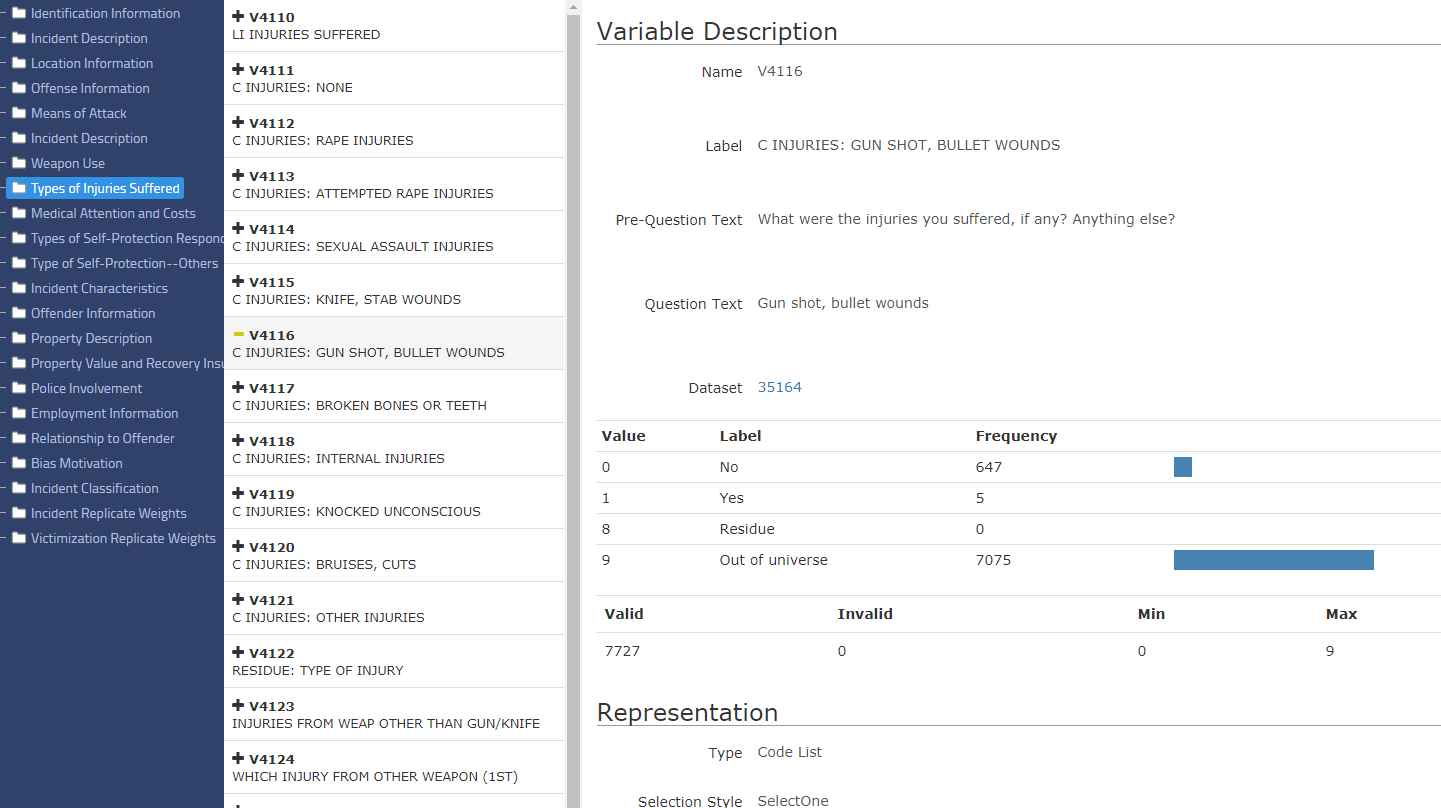 14
Testing DDI-Lifecycle at ICPSR
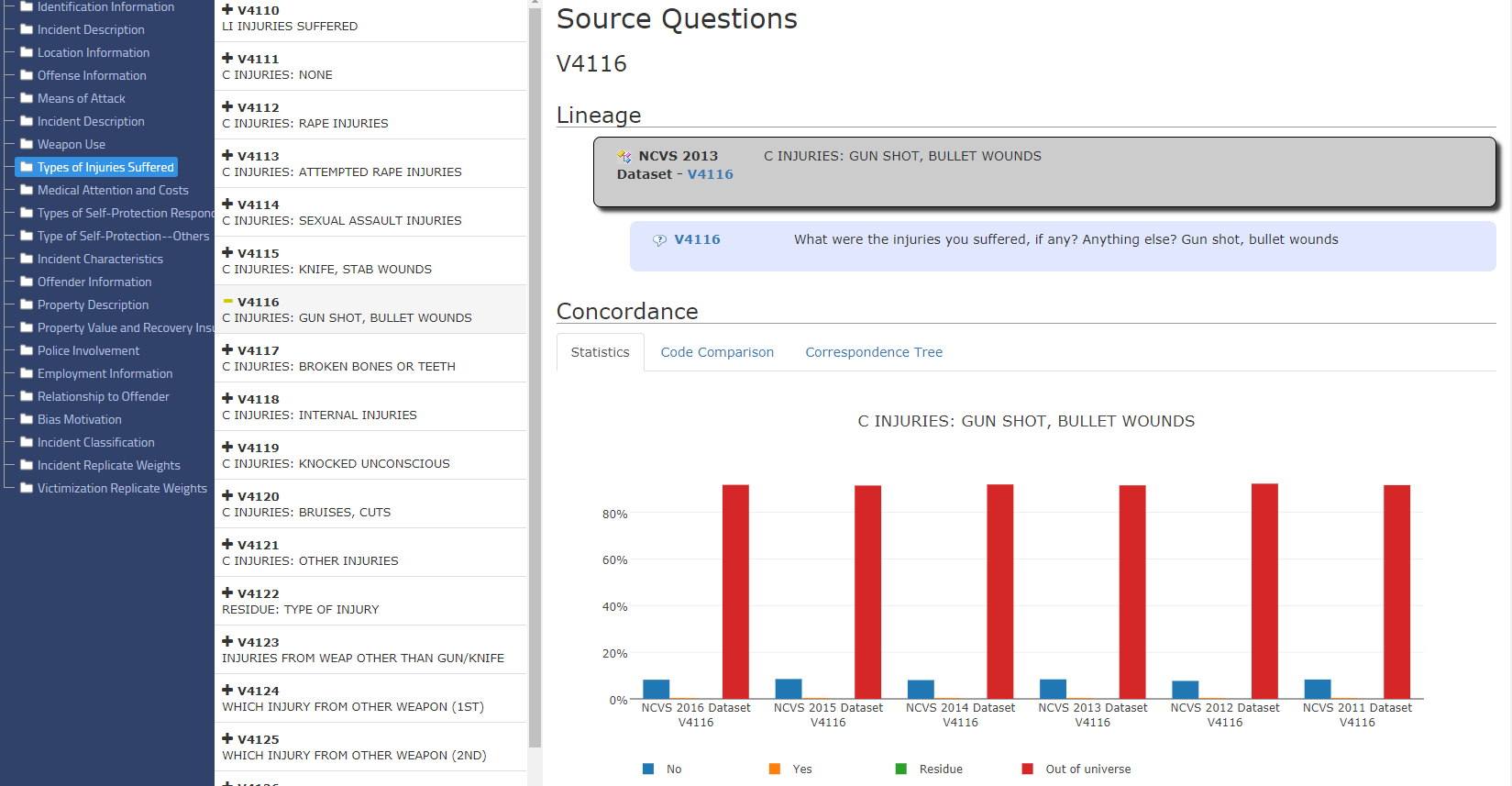 15
Testing DDI-Lifecycle at ICPSR
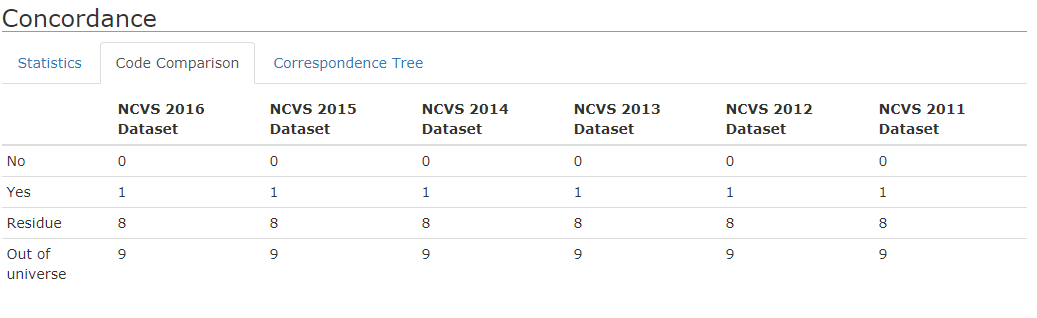 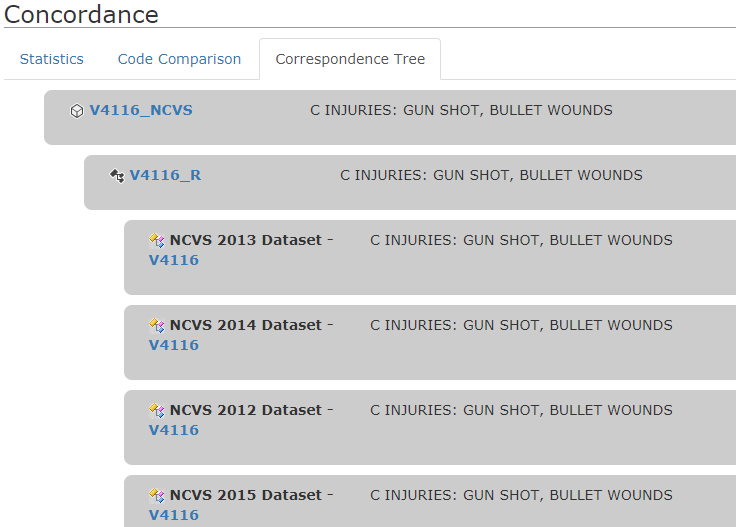 16
Testing DDI-Lifecycle at ICPSR
Questions


			
			
					
				Thank you !
				sandai@umich.edu
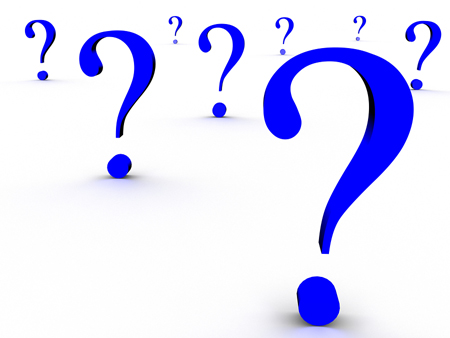 17